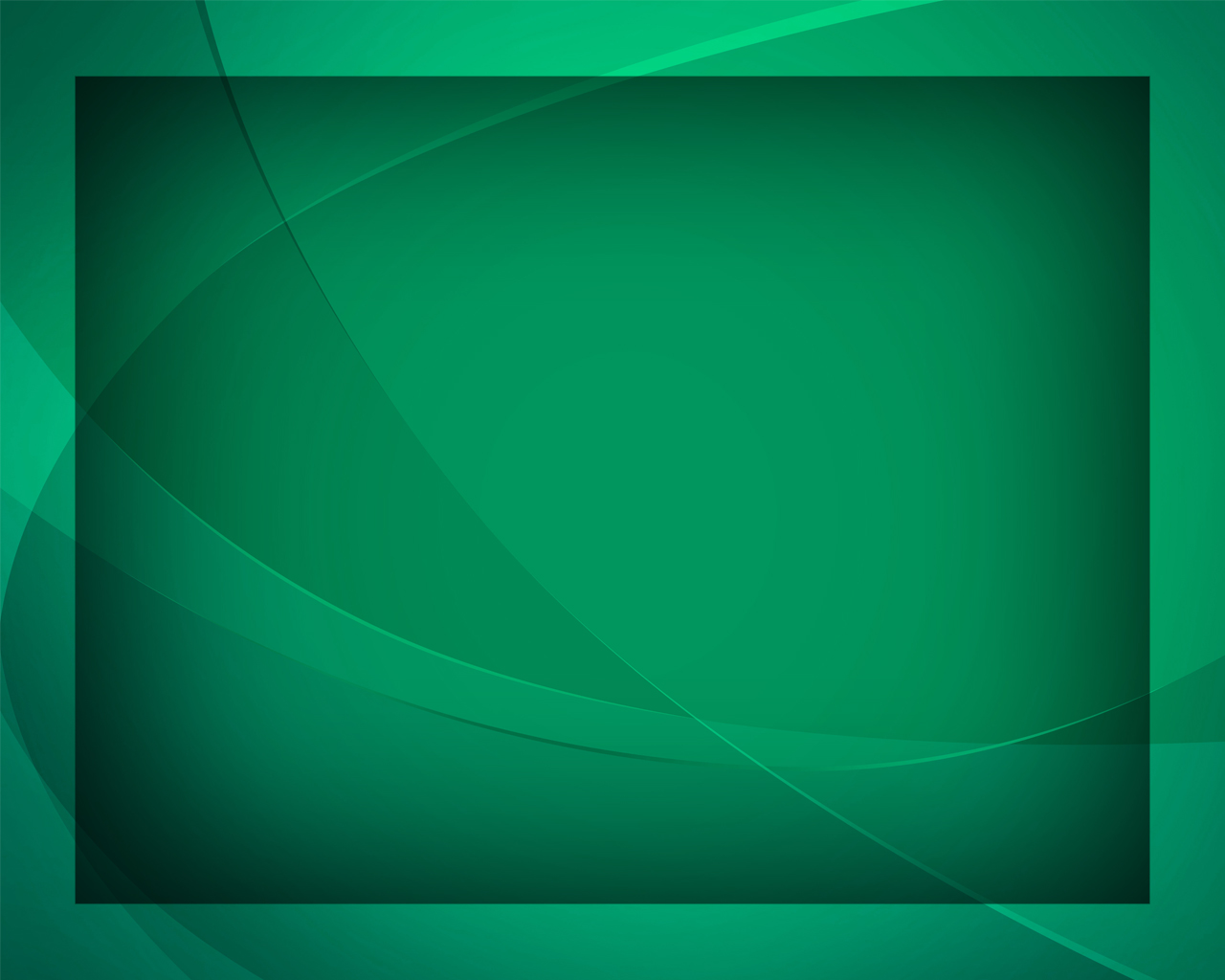 Небо Эдема
Гимны надежды №358
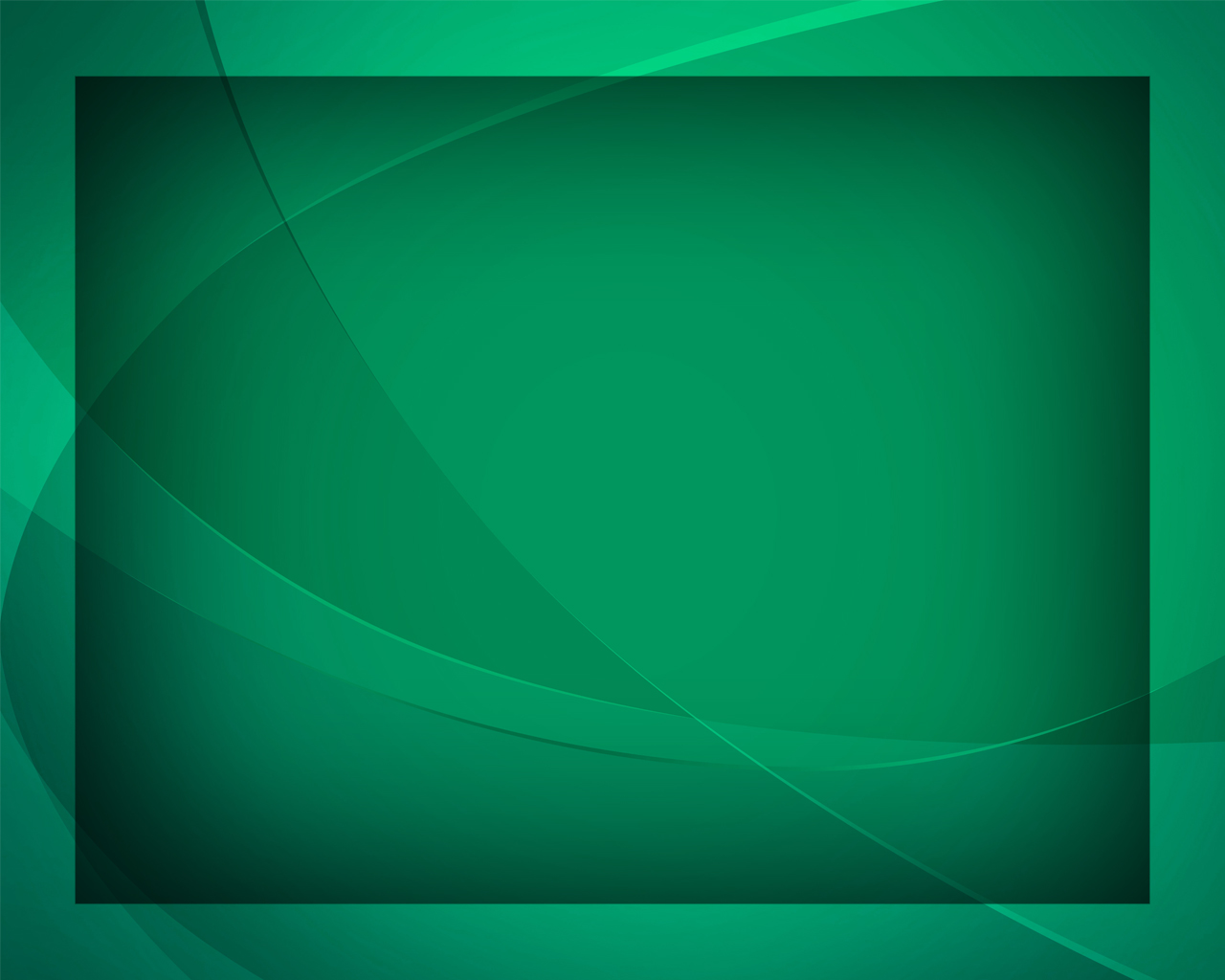 Моя заветная мечта - 
Увидеть небо 
над Эдемом
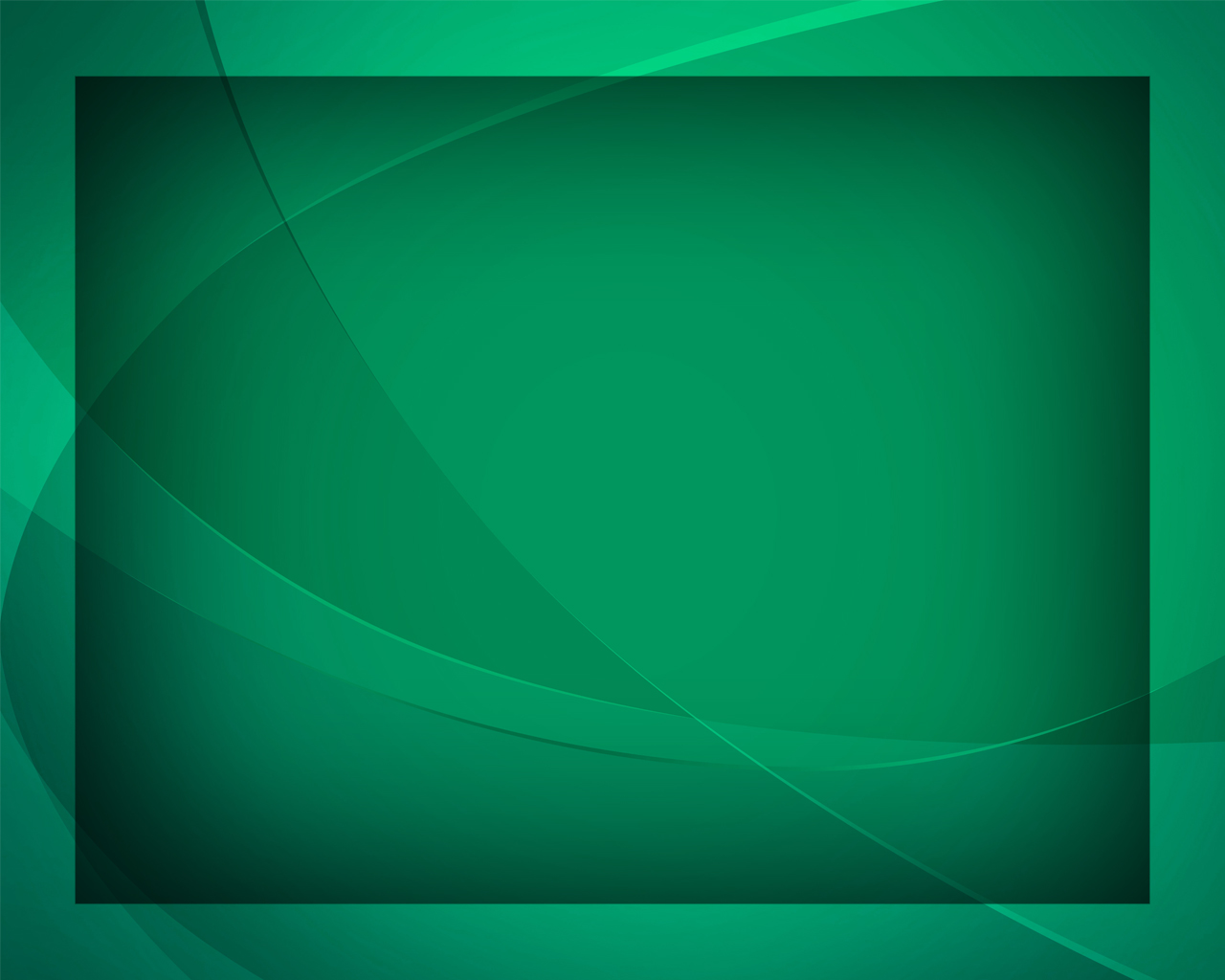 И там остаться навсегда, 
В чудесной родине Адама.
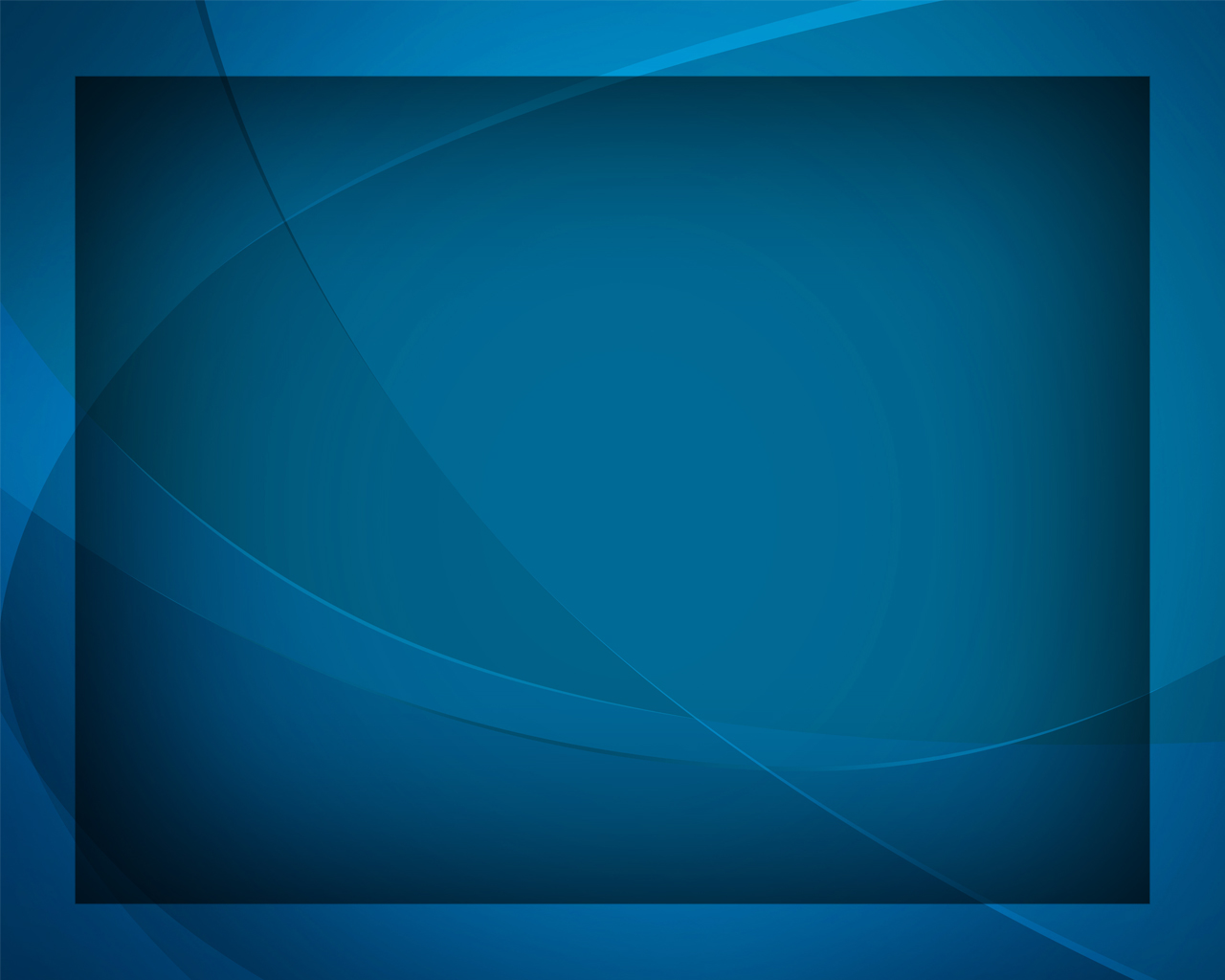 Небо Эдема –
ты моя песня, 
Небо Эдема - сегодня мечта,
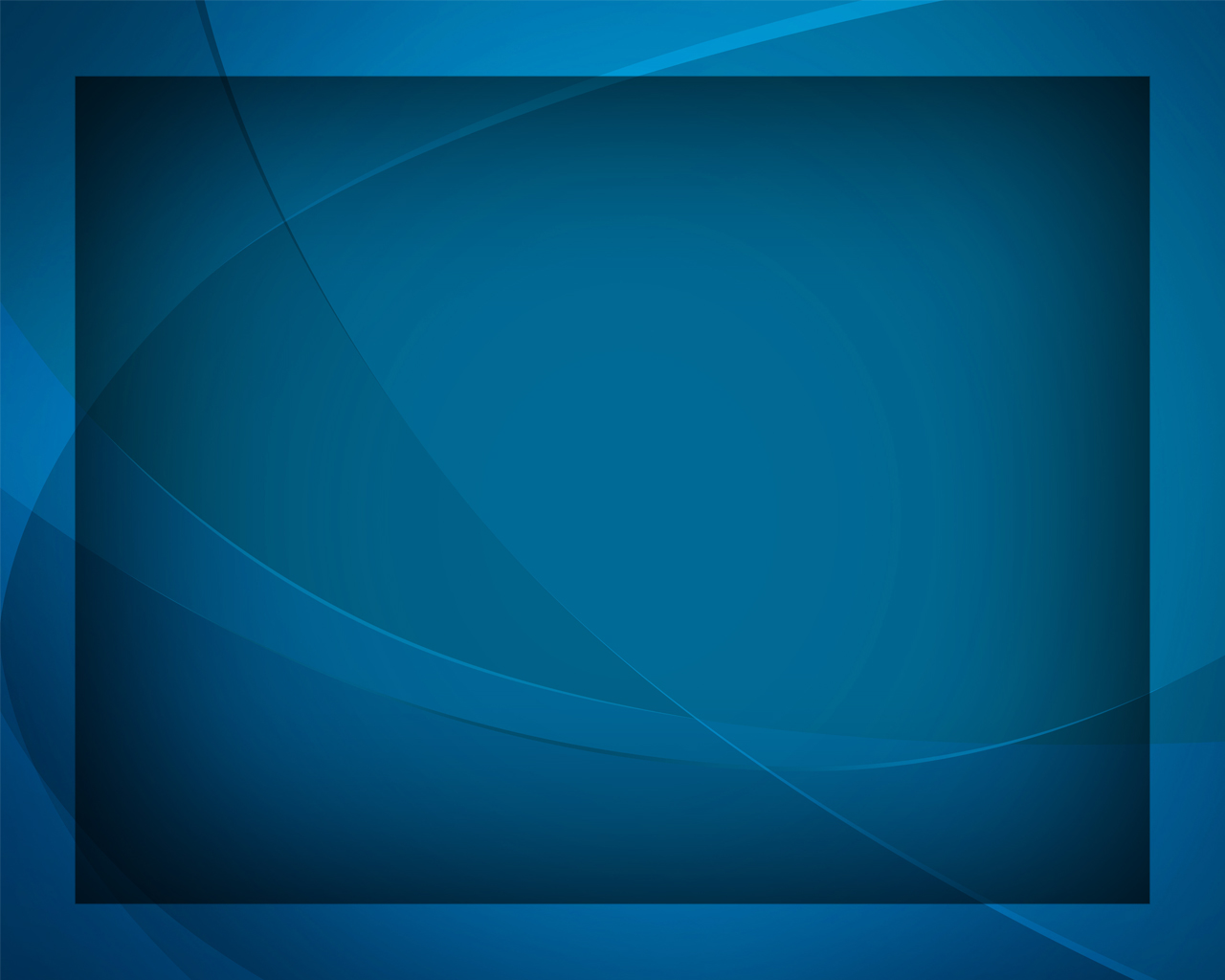 Самая светлая, самая нежная, 
В жизни моей одна!
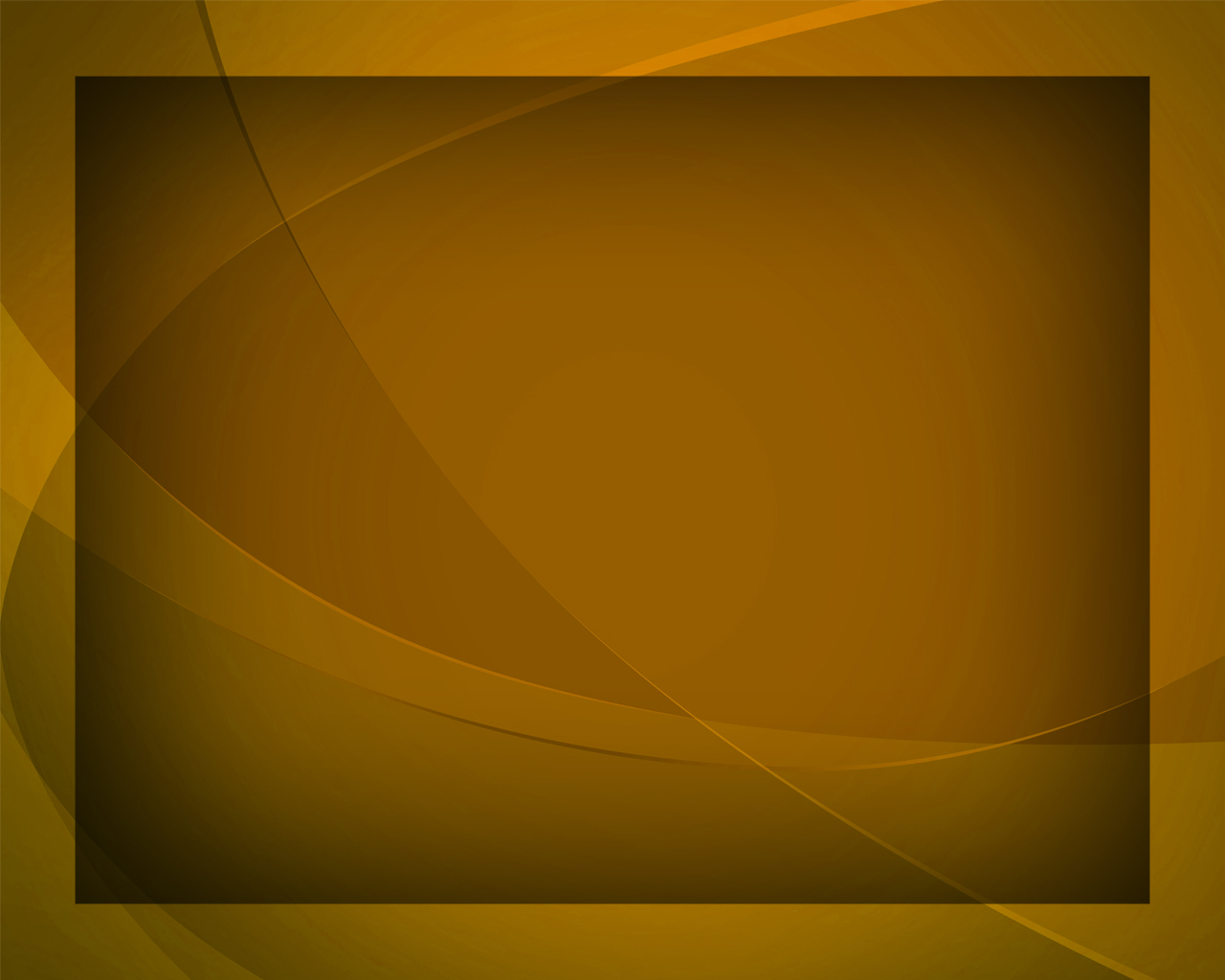 Моя желанная мечта –
Склониться там
 у ног Иисуса
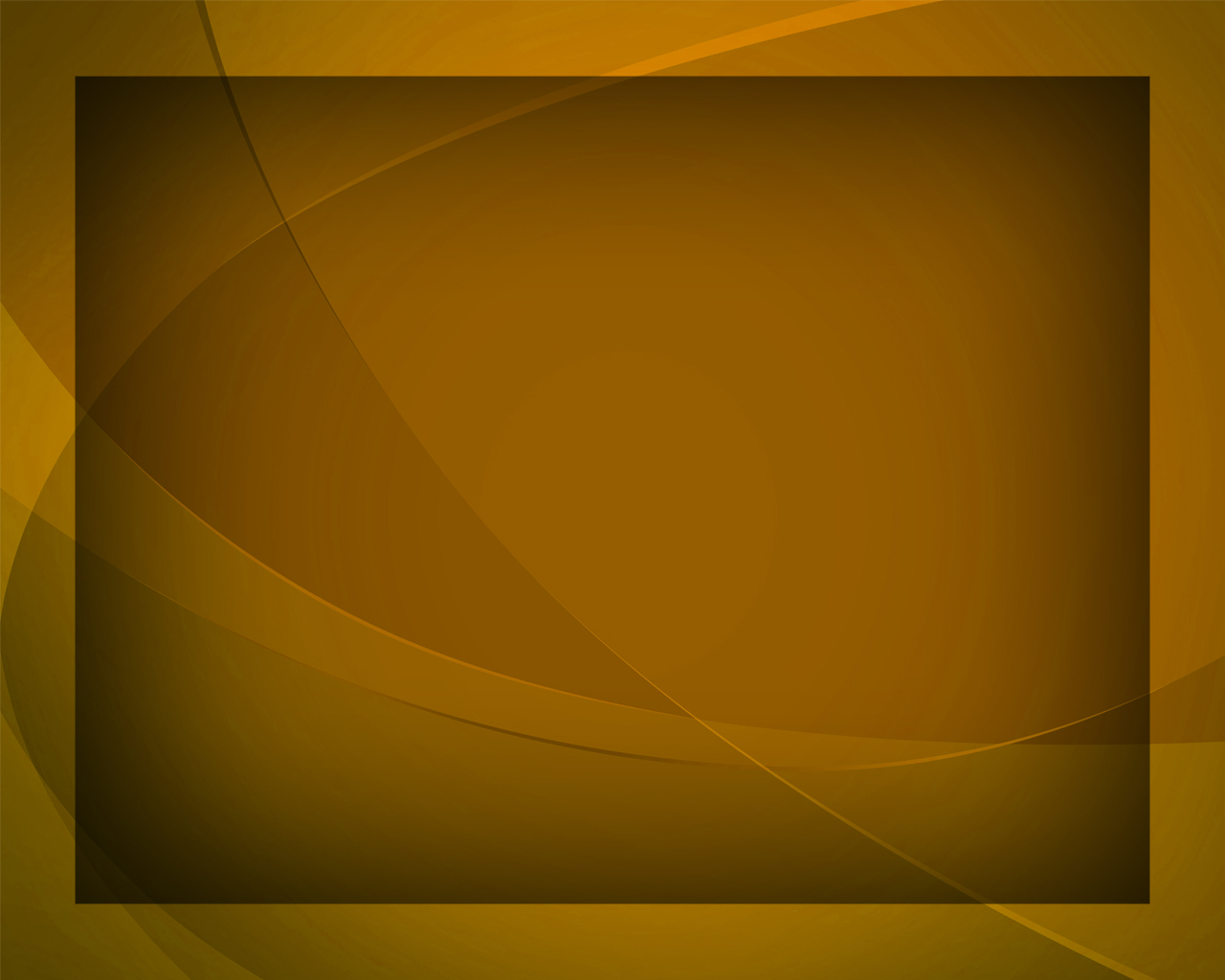 И черпать силу
 в Нём всегда. 
Домой, 
к Спасителю стремлюсь я.
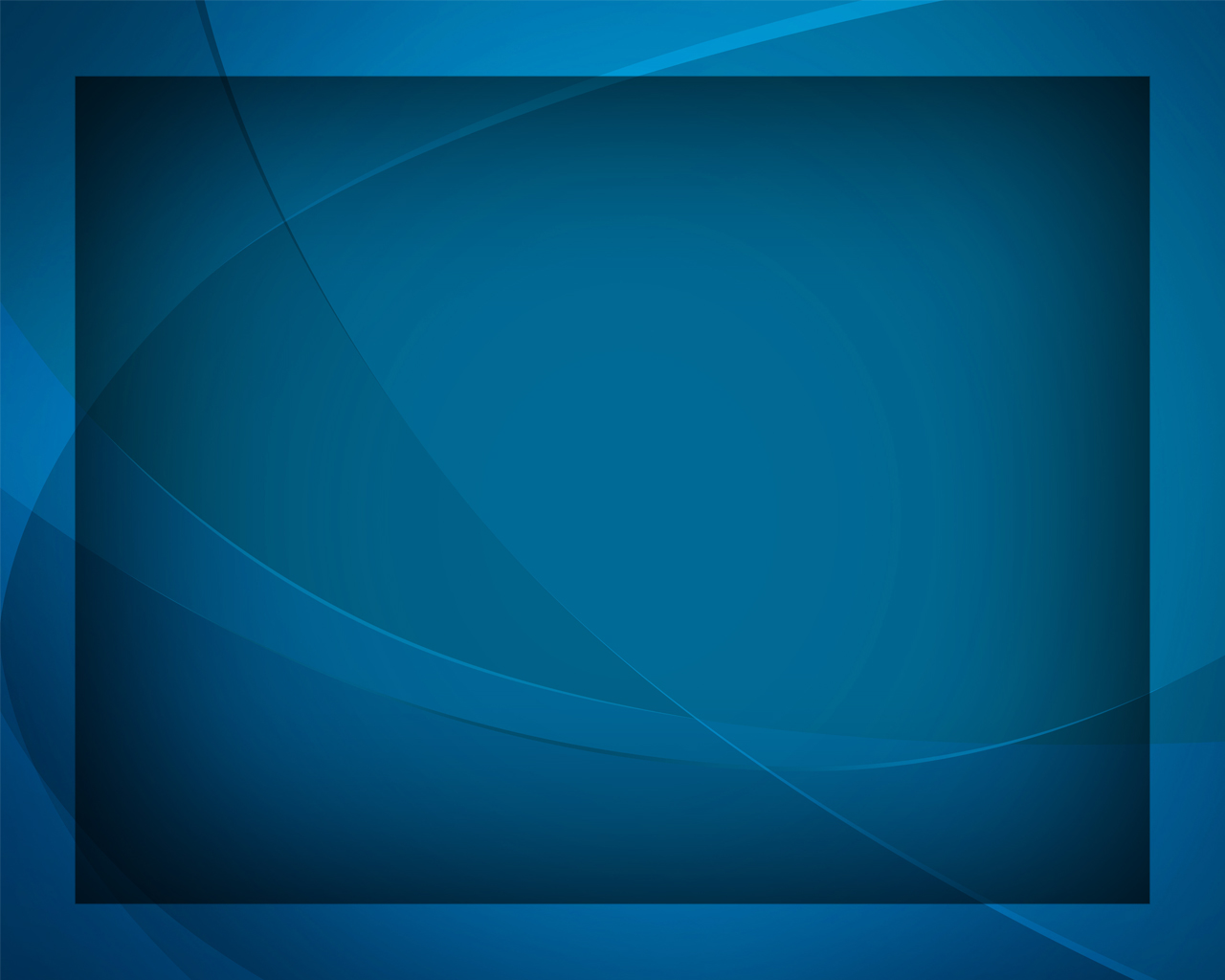 Небо Эдема –
ты моя песня, 
Небо Эдема - сегодня мечта,
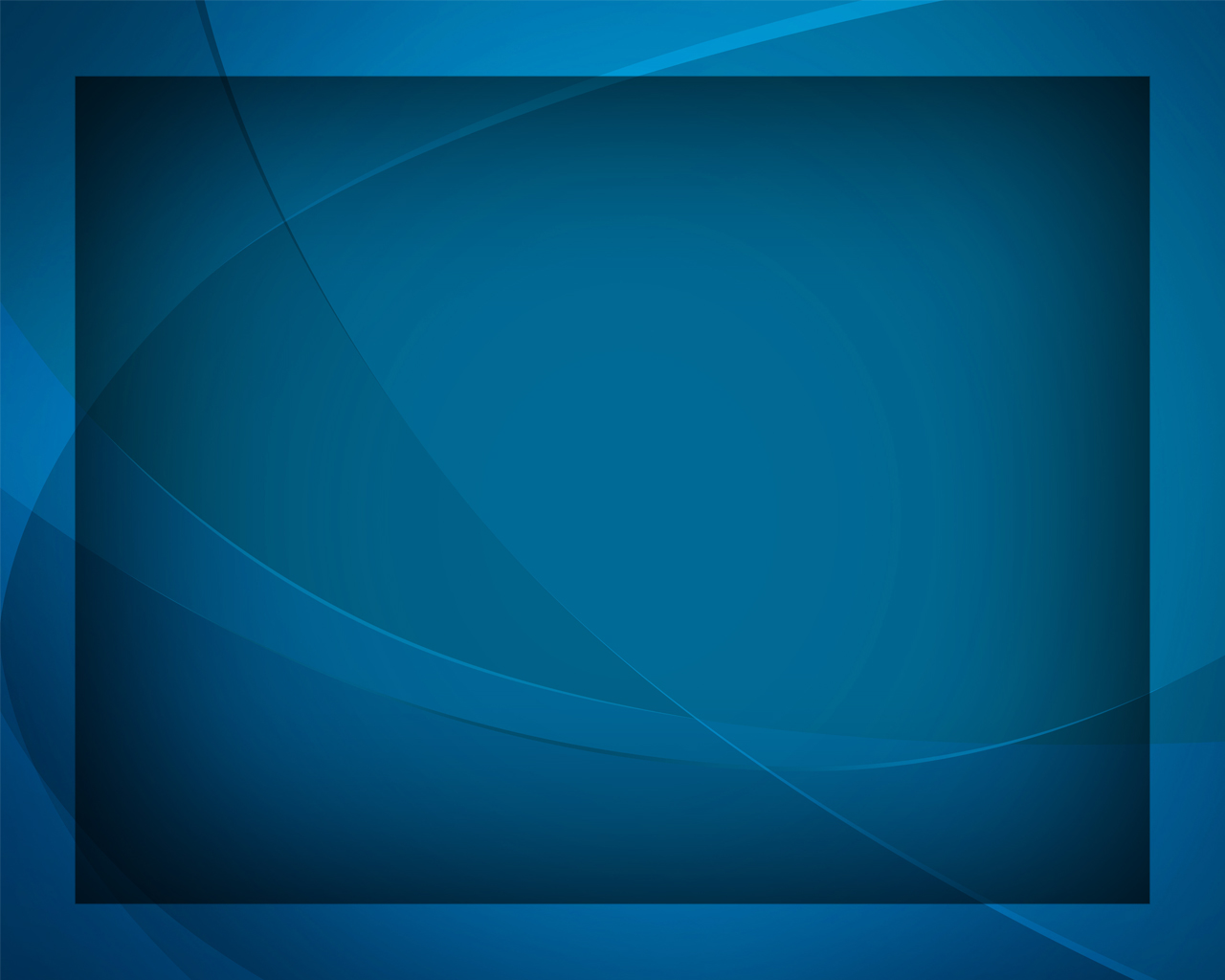 Самая светлая, самая нежная, 
В жизни моей одна!
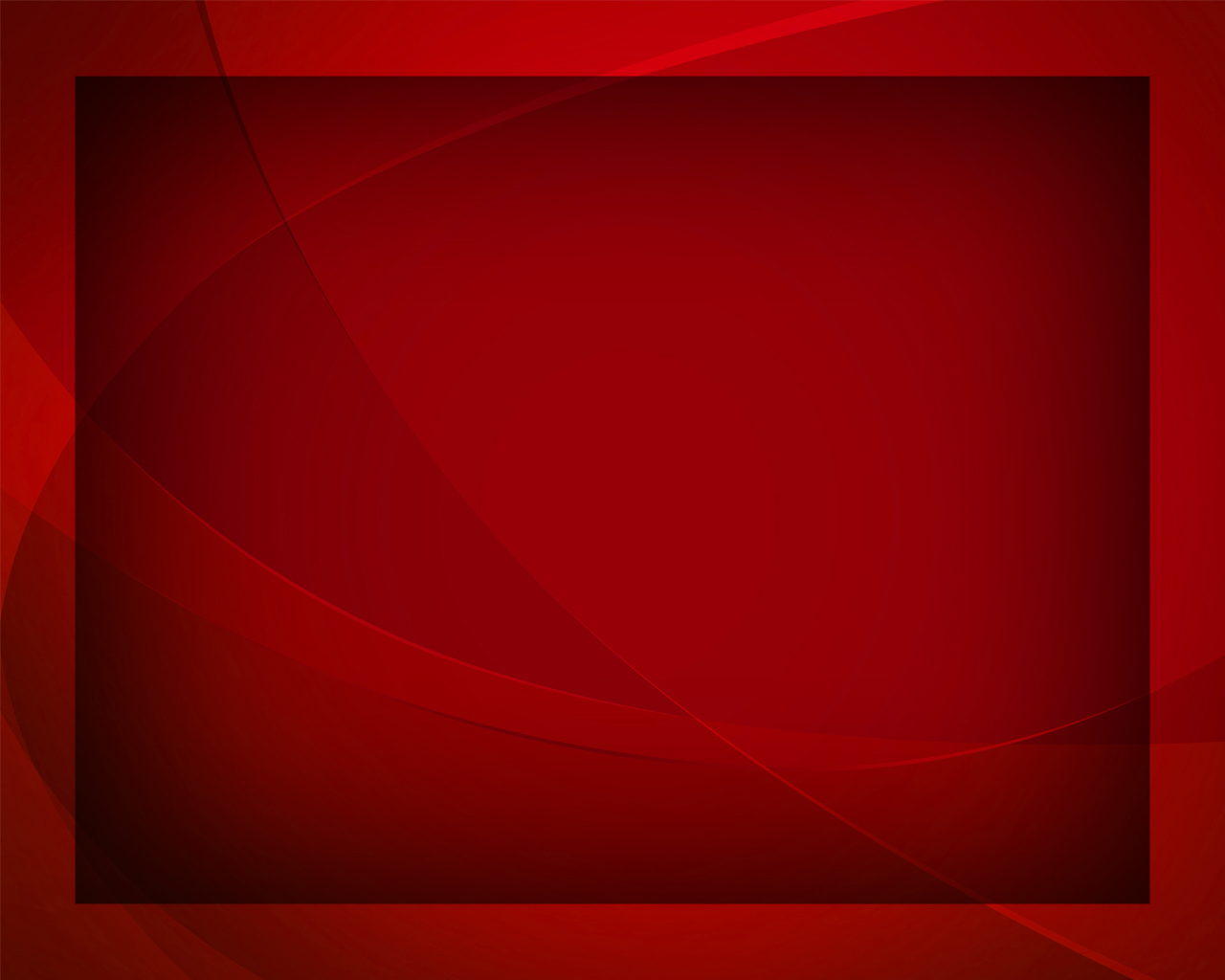 Услышь меня, Спаситель мой, 
Верни мне небо над Эдемом,
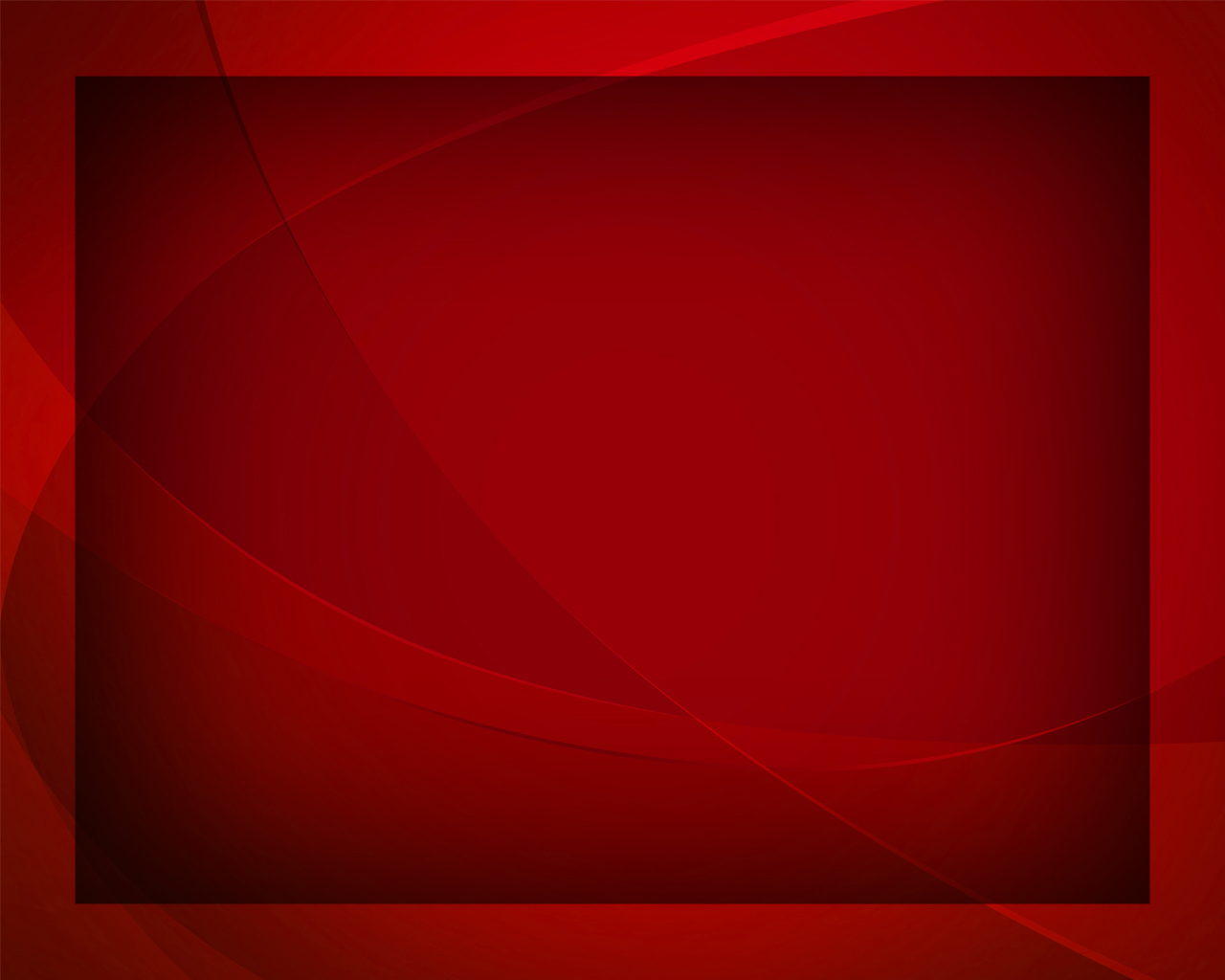 Хочу я вечно 
быть с Тобой, 
Желаю вновь
стать
совершенным.
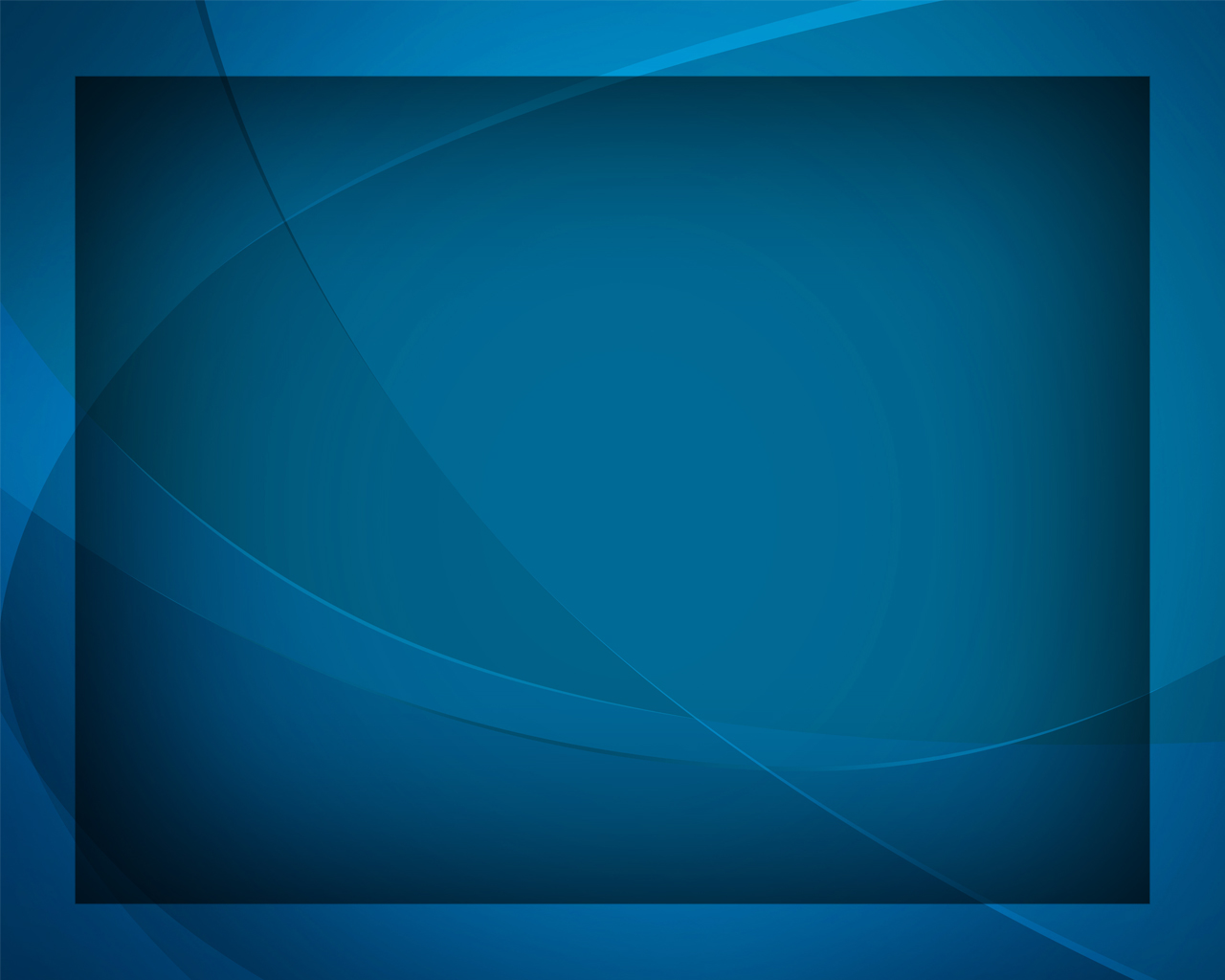 Небо Эдема –
ты моя песня, 
Небо Эдема - сегодня мечта,
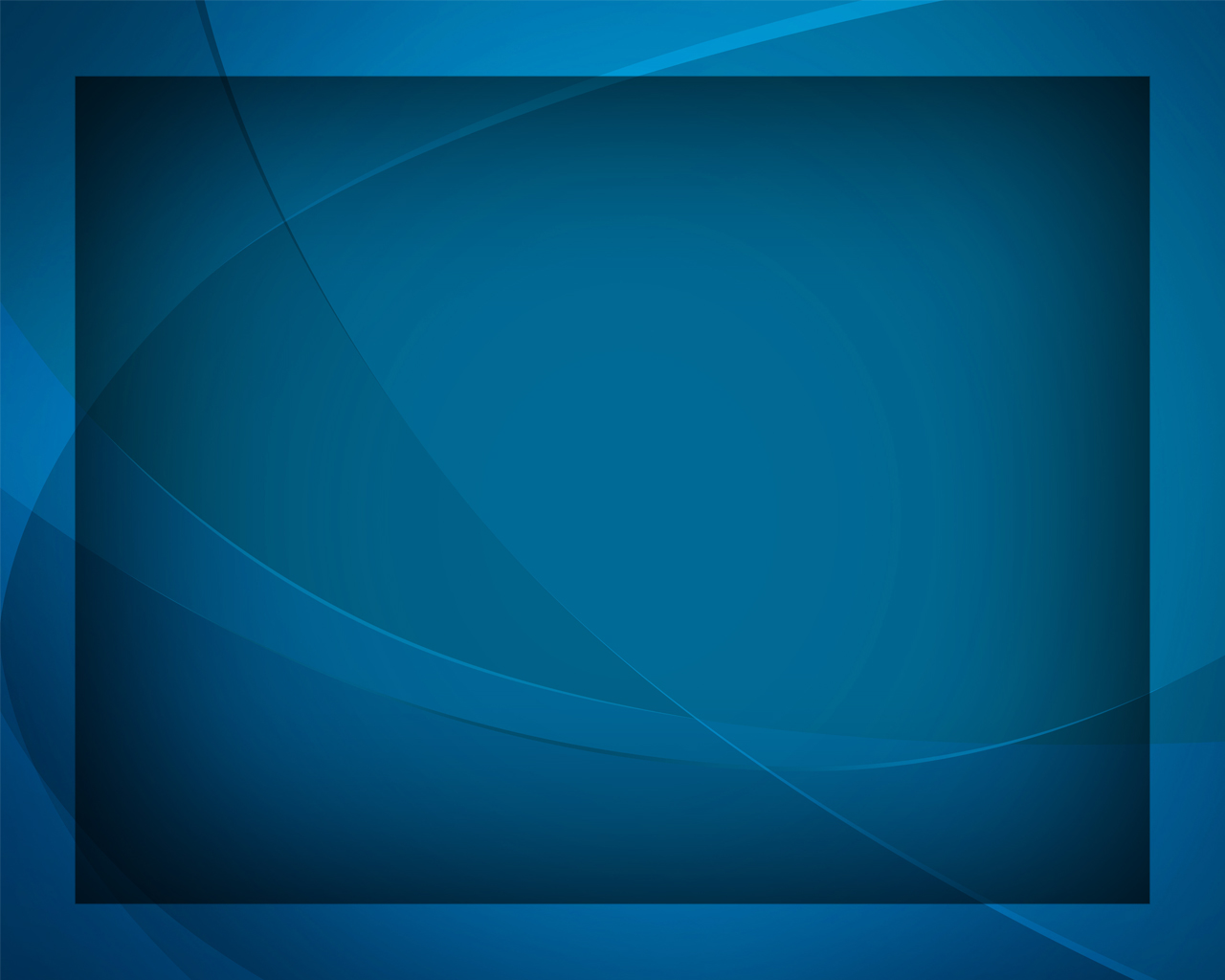 Самая светлая, самая нежная, 
В жизни моей одна!
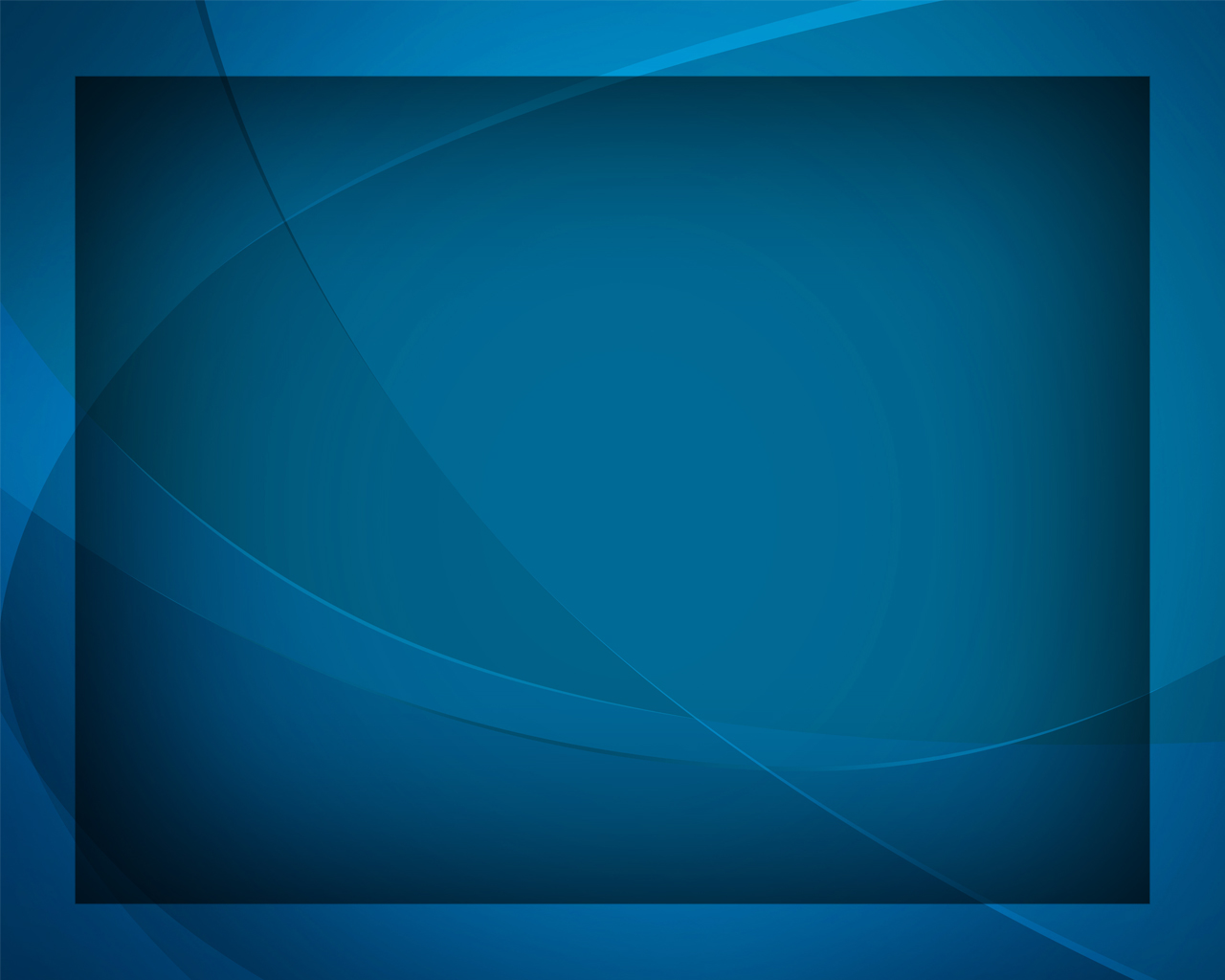